Evacuation Plan
Fredrik Jörud 
Fire Protection Engineer
European Spallation Source ERIC
190510
Why?
the licencee shall in conjunction with an evacuation, as far as reasonably possible, verify that relevant areas and spaces have been evacuated
2
Office area assembly points
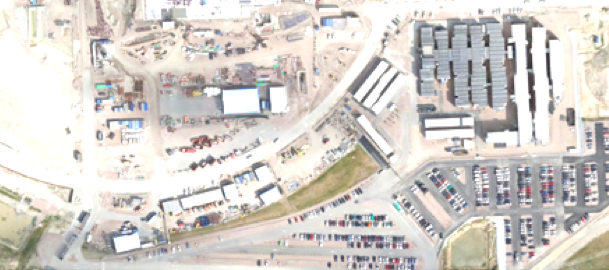 Thursday
SEC Reception
Your position
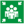 ESS Reception
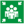 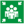 Temporary assembly points
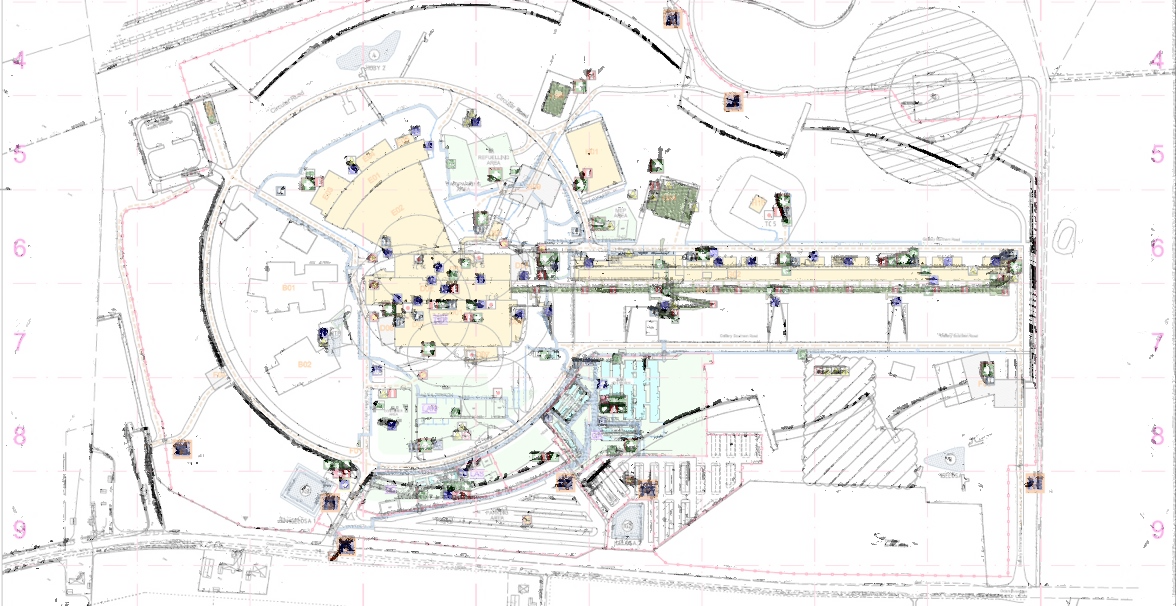 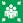 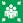 Your position
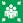 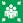 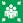 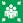 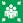 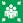 4
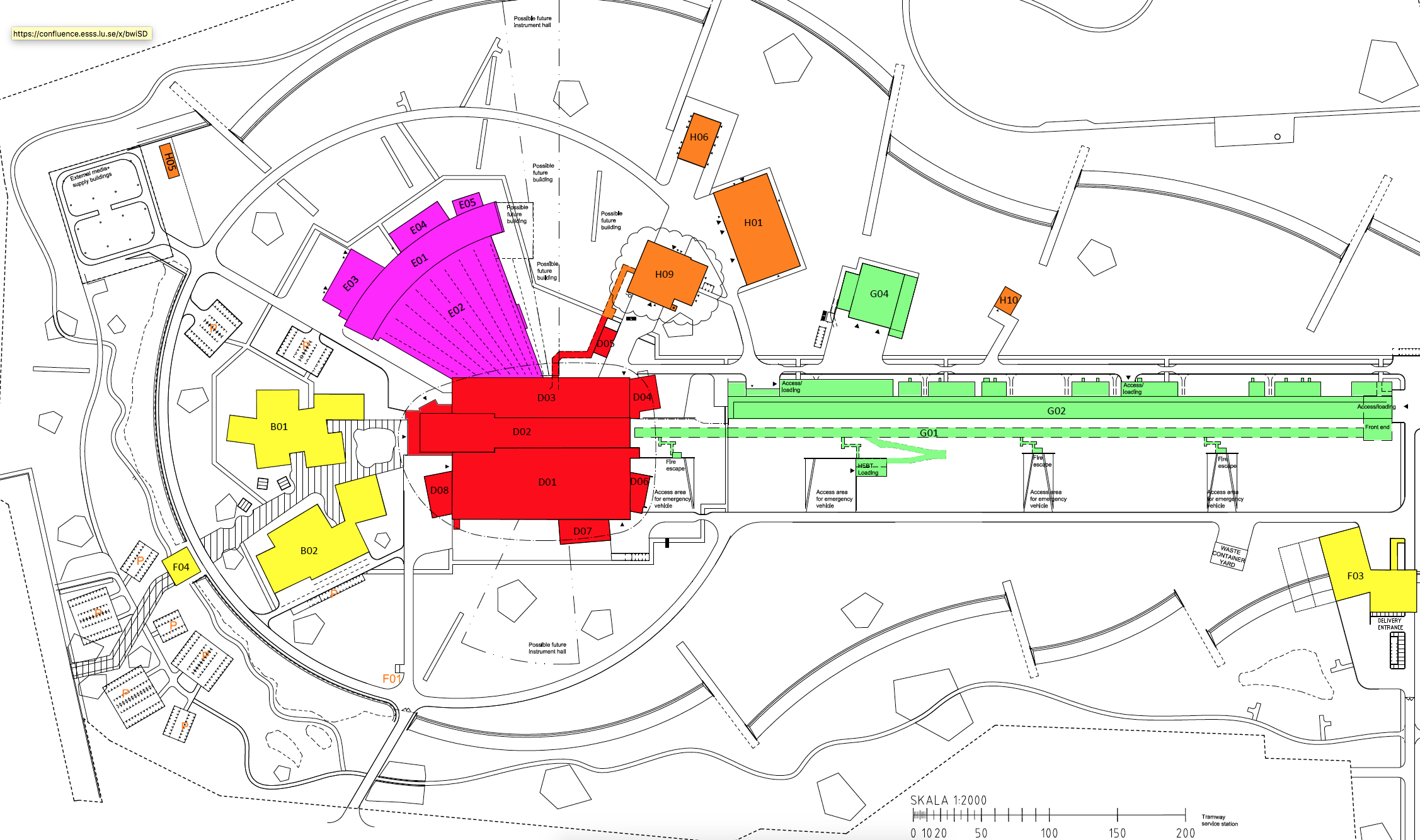 H06
H05
H01
H09
H10
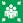 2
4
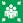 D02
MCR
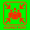 5
D01
D08
D06
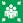 1
D07
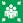 3
Atmospheric release
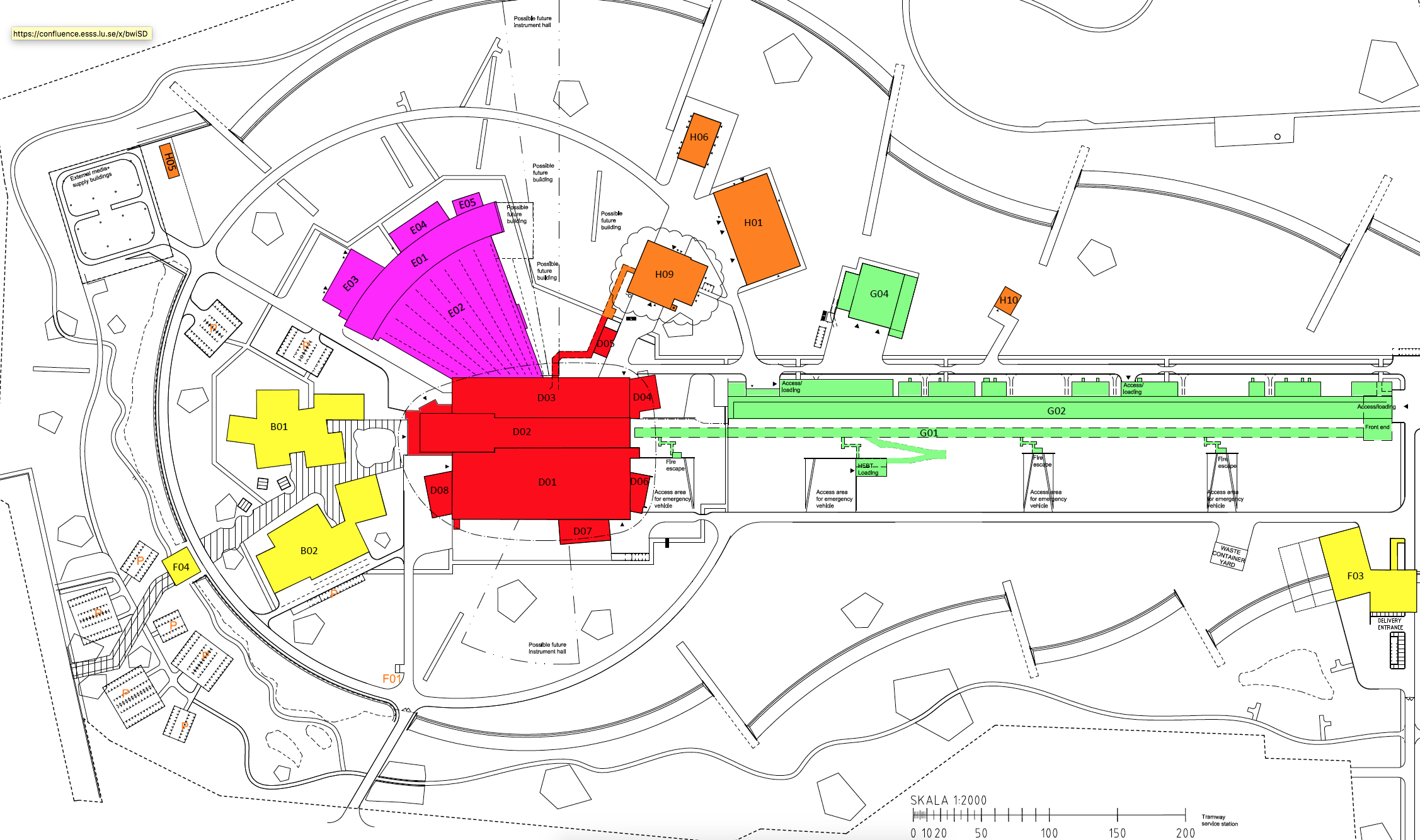 H06
H05
H01
H09
H10
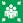 2
4
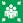 D02
D02
MCR
MCR
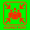 5
D01
D01
D08
D08
D06
D06
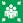 1
D07
D07
3
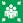 ESS-0082385 ”ESS Site Evacuation Plan” - Three pillars!
Training
Card reader system
Organisation
Evacuation leader - Area 1, Building A
Evacuation alarm types
Access card
Evacuation leader - Area 2, Building A
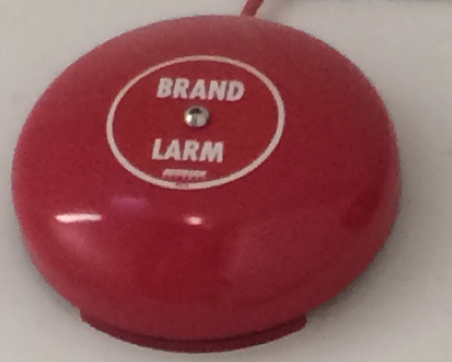 ENTRANCE
Assembly points
Swipe
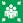 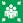 Assembly point coordinator
“Every person entering this area swipes their card”
- “In case of an evacuation alarm, I will evacuate immediately"
Building “A” is evacuated
radio
Swipe
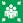 Access card
Main control room shift leader 
receives the balance
automatic
Assembly point coordinator (APC) operations
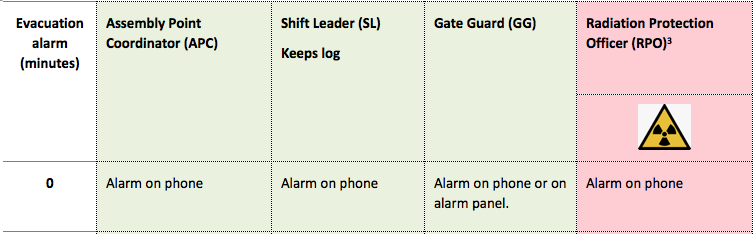 1
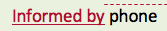 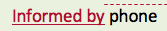 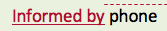 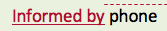 On my way to AP#
1
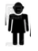 SL
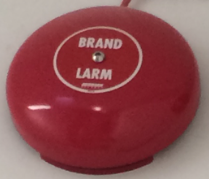 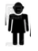 2
APC
*Use “Gate Guard” until SL is operational in the emergency preparedness organisation
Assemble evacuation notes
3
APC
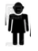 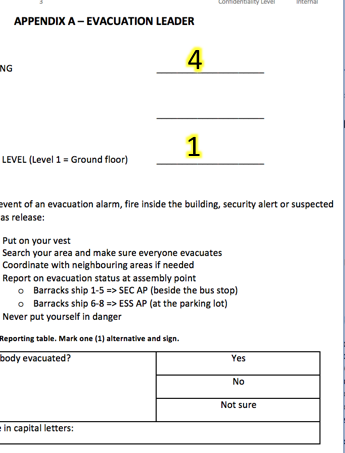 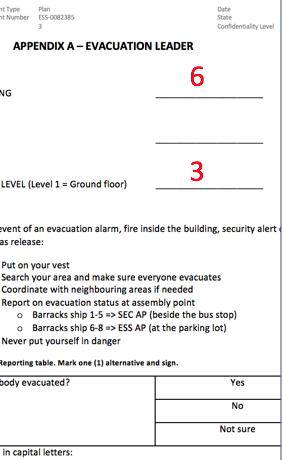 Collect the evacuation notes!
EL
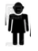 EL
EL
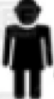 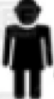 Keep evacuees informed
4
APC
Evac alarm in offices 
– Root cause is not yet known 
– Swipe access cards 
- evacuees coming from Building# assemble behind me!
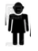 EL
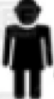 STATUS to Shift Leader (SL)
5
SL
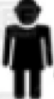 Radio from APC.
“SL, SL 
– Everybody is evacuated from Building#  
– Evacuation is not confirmed from Building#
APC
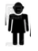 *Use “Gate Guard” until SL is operational in the emergency preparedness organisation
Bad weather
Check if you can access  building xx – use megaphone - call for people to follow you indoors!
APC
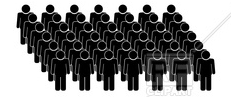 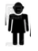 Because of bad weather - we will go indoors – Follow me!
EL
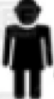 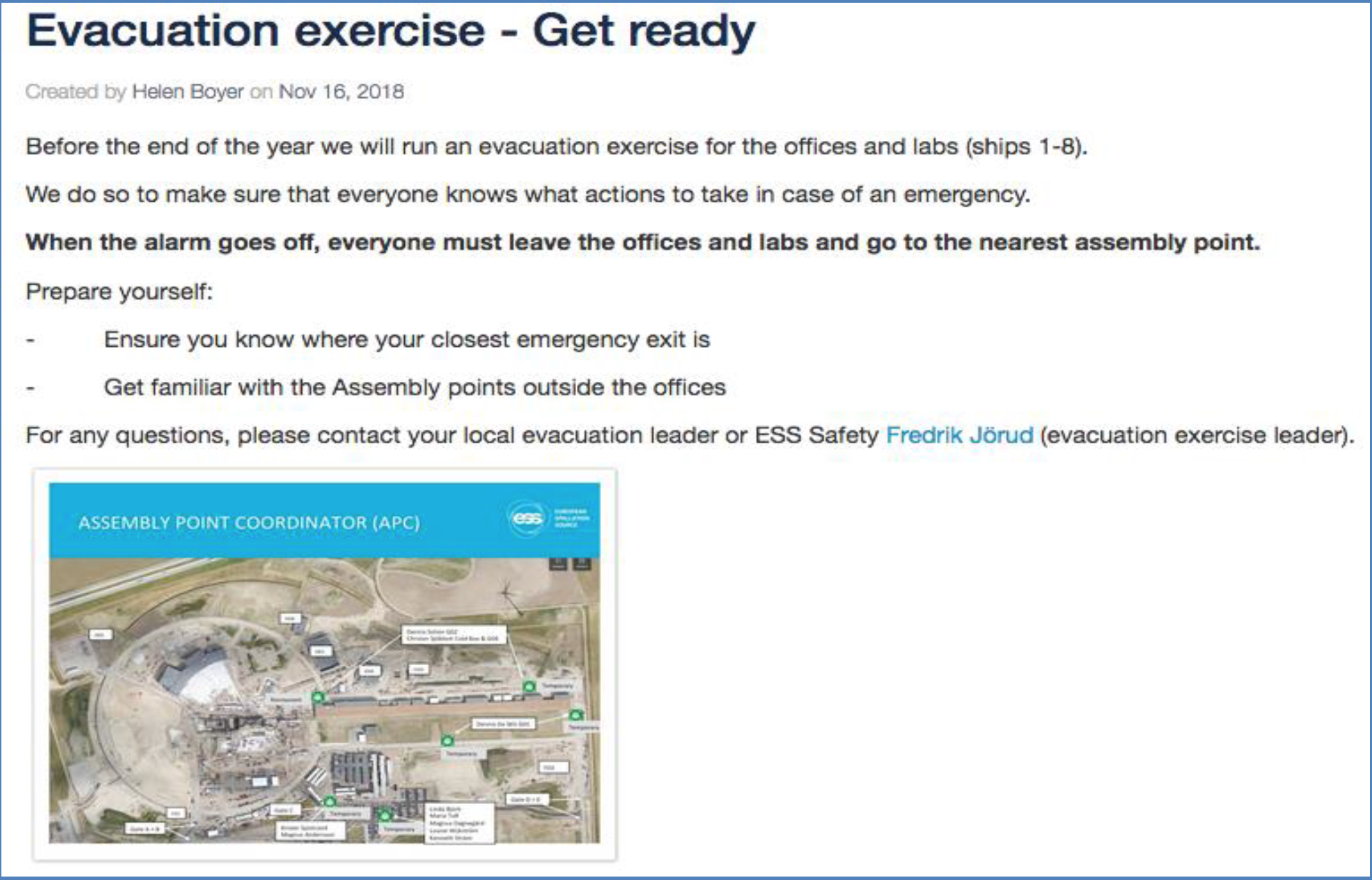 14
15
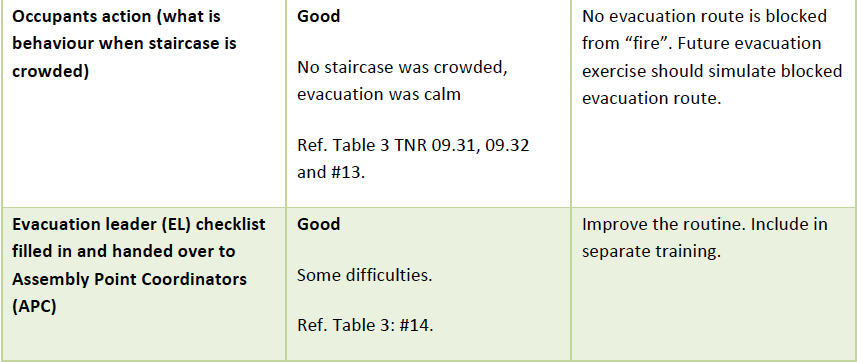 16
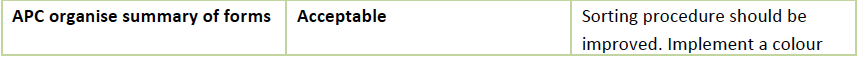 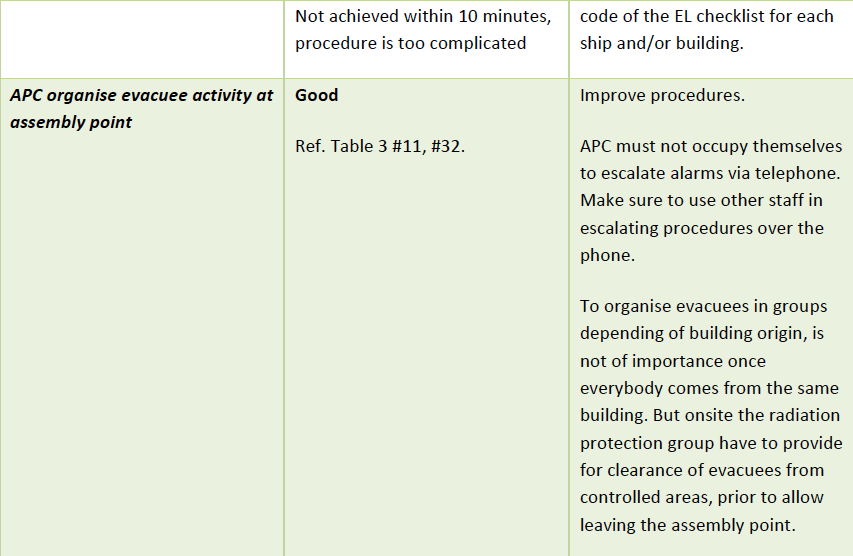 17
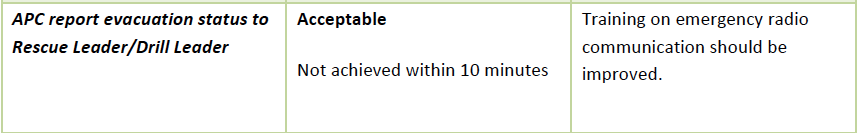 18
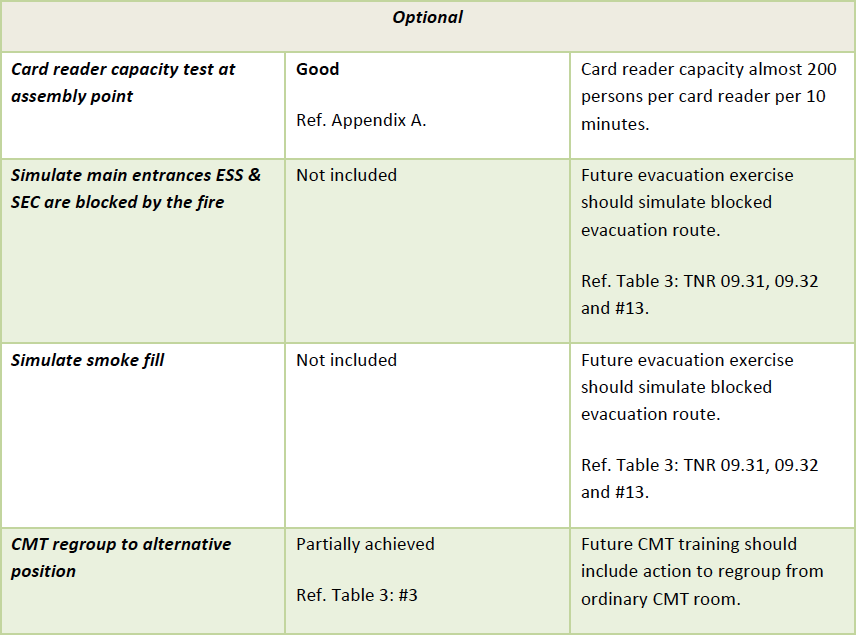 19
The End
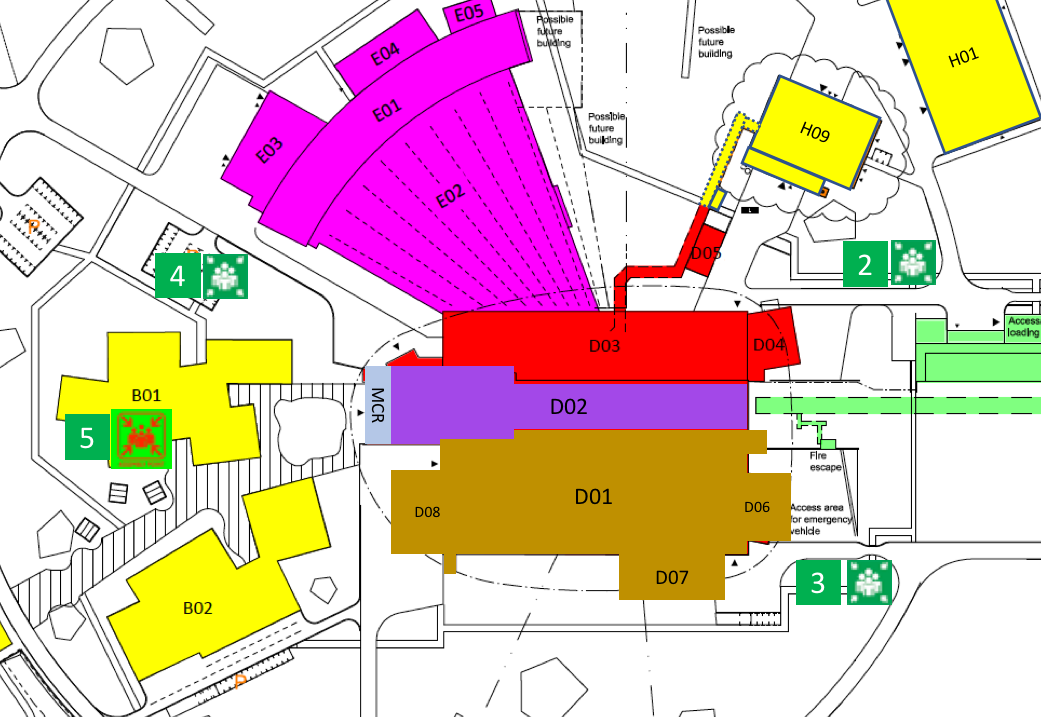 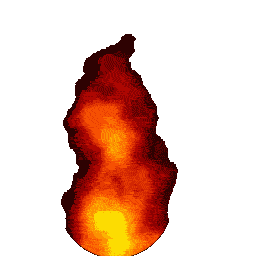 The Objective
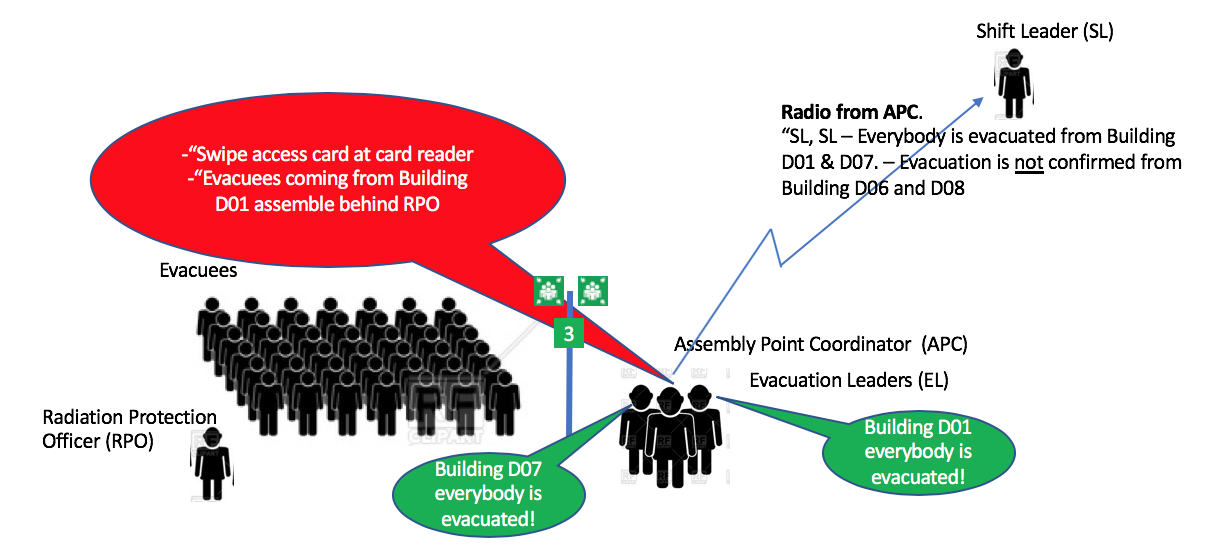 *Use “Gate Guard” until SL is operational in the emergency preparedness organisation
Evacuation notes - Examples
At ODH area
In conference room
On site
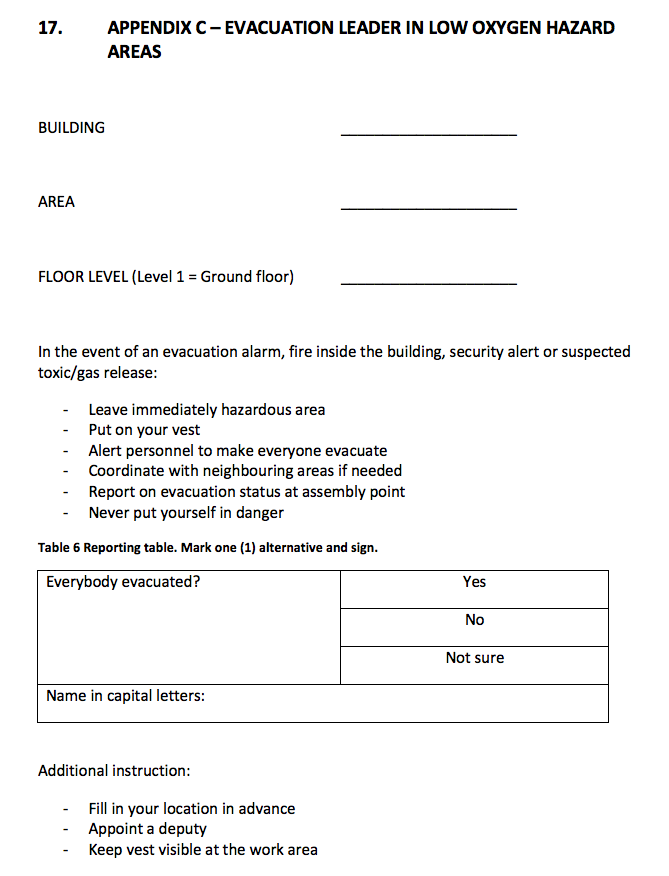 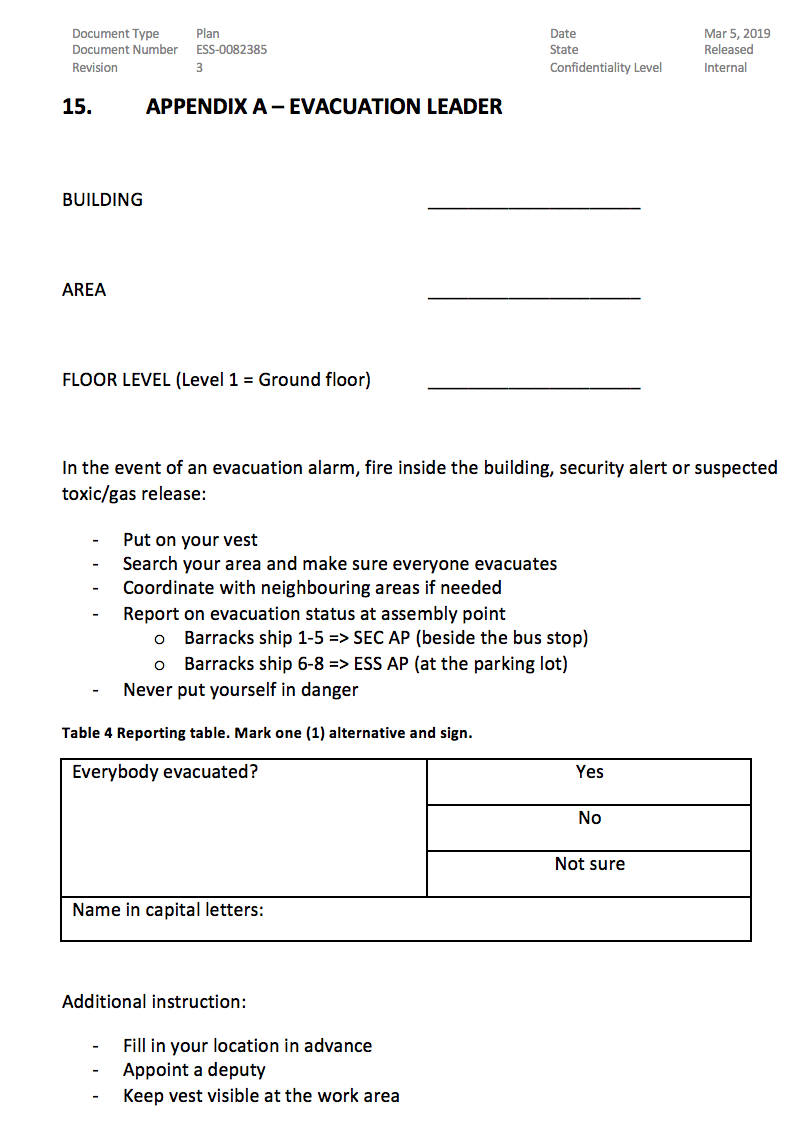 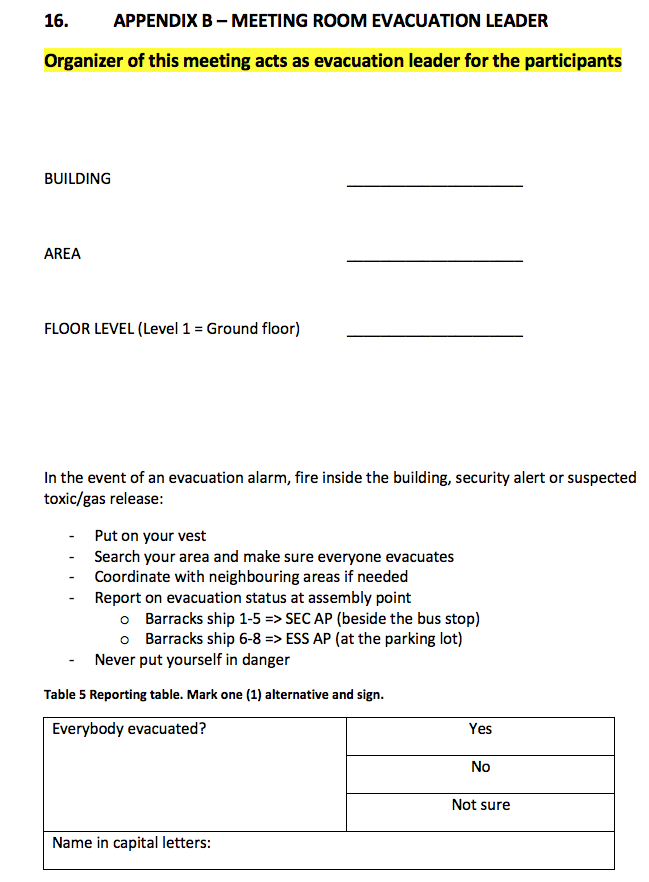 G02
Cold Box
1
G02
100
Brightness
Test stand
2
100